Alternative Spring              Break!
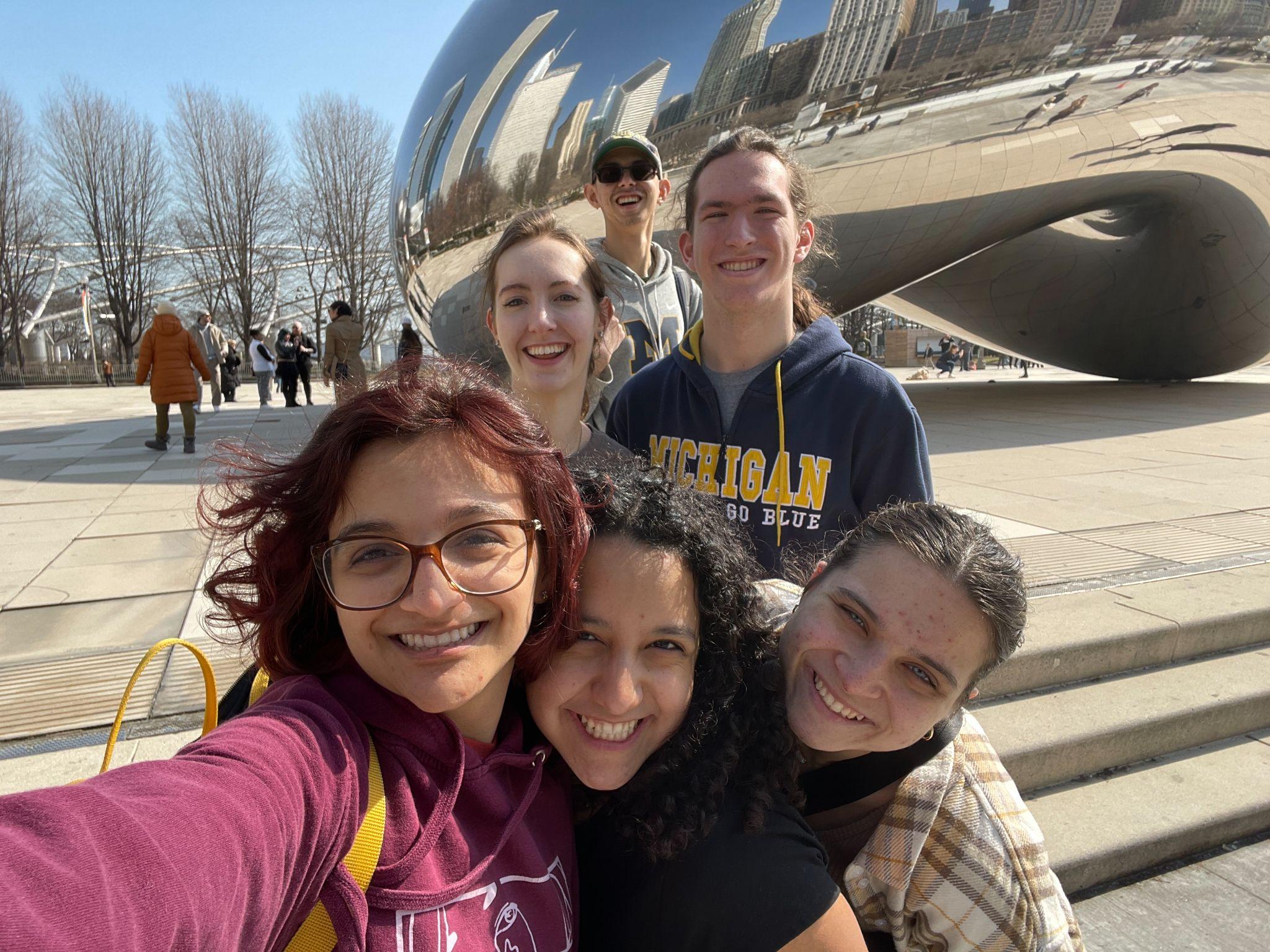 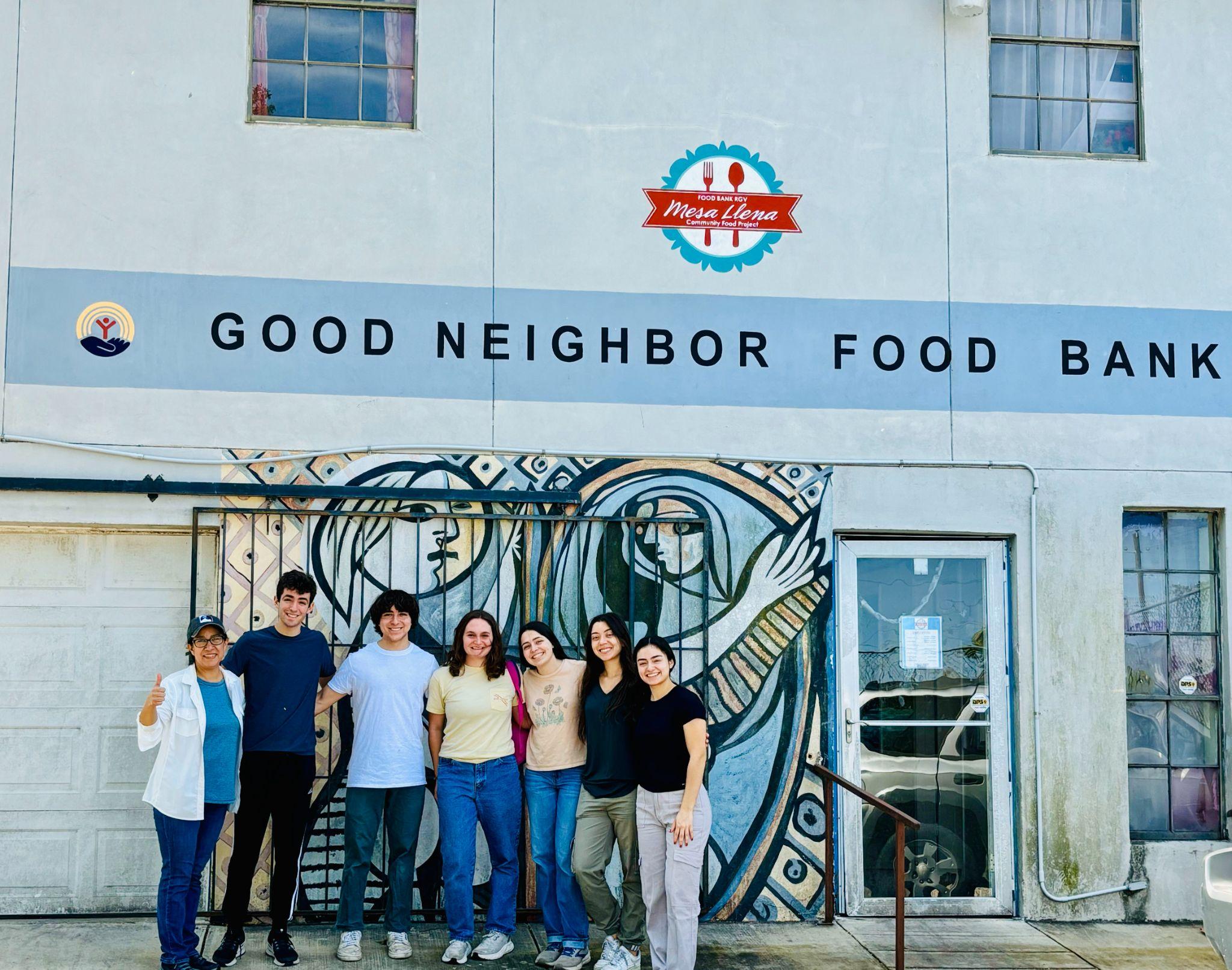 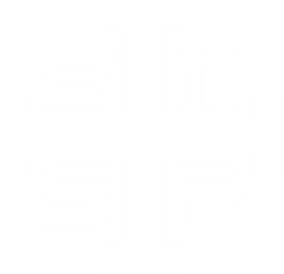 Let’s Break the Ice!
What experiences have you had with service?

How has service deepened your faith and your relationship with God?

How do you feel called to serve now or in the future?
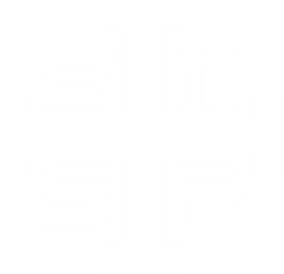 What is Alternative Spring Break (ASB)?
Service immersion (Feb 28- Mar 8)

Encounter those living on the margins

Deepen our understanding of the root causes of the social injustices that impact these communities

Service with grassroots initiatives which are making a difference in the community

Reflect on our experiences of service and encounter

Growing in relationship with SMSP community
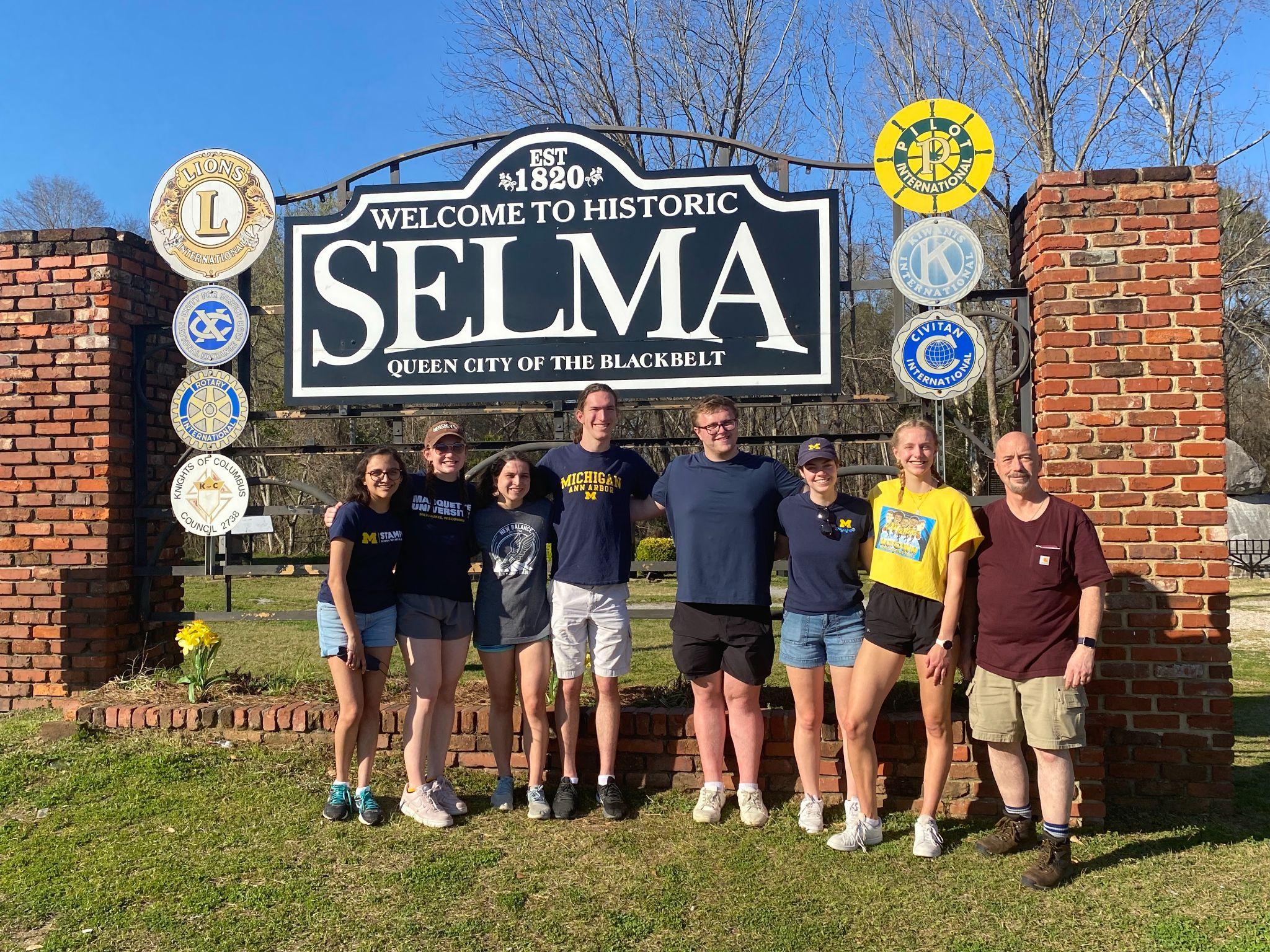 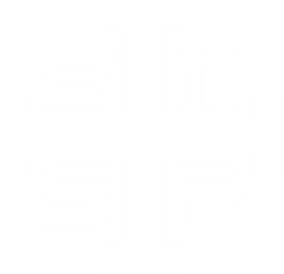 What is Alternative Spring Break (ASB)?
Participate in 5 weeks of formation 
build community
deep dive into social and historical contexts of sites
Prepare ourselves for encounter

Our hope             through community, solidarity, and mutual giving, you will experience the love of Christ active in the world and in the people you meet!
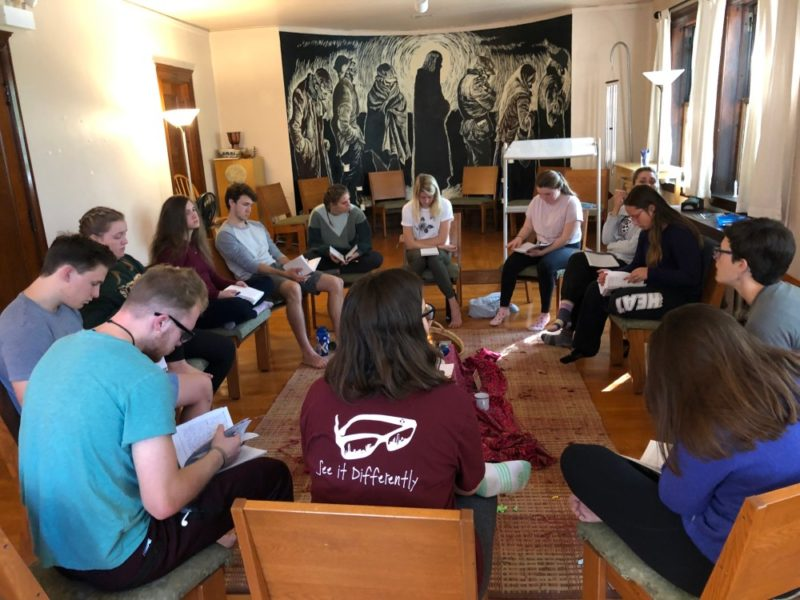 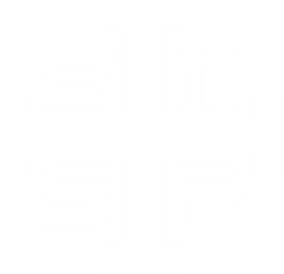 ASB Sample Trip Schedule
7:30 Morning Prayer
8:00 Breakfast 
9:00 Partner Agency 
1:00 Lunch with a panel of community 
         members                         
2:30 Cultural Experience 
4:00 Reflection
5:30 Dinner Prep
6:00 Dinner
7:30 Free Time
8:30 Group reflection & community 
         time
9:30 Free time/rest
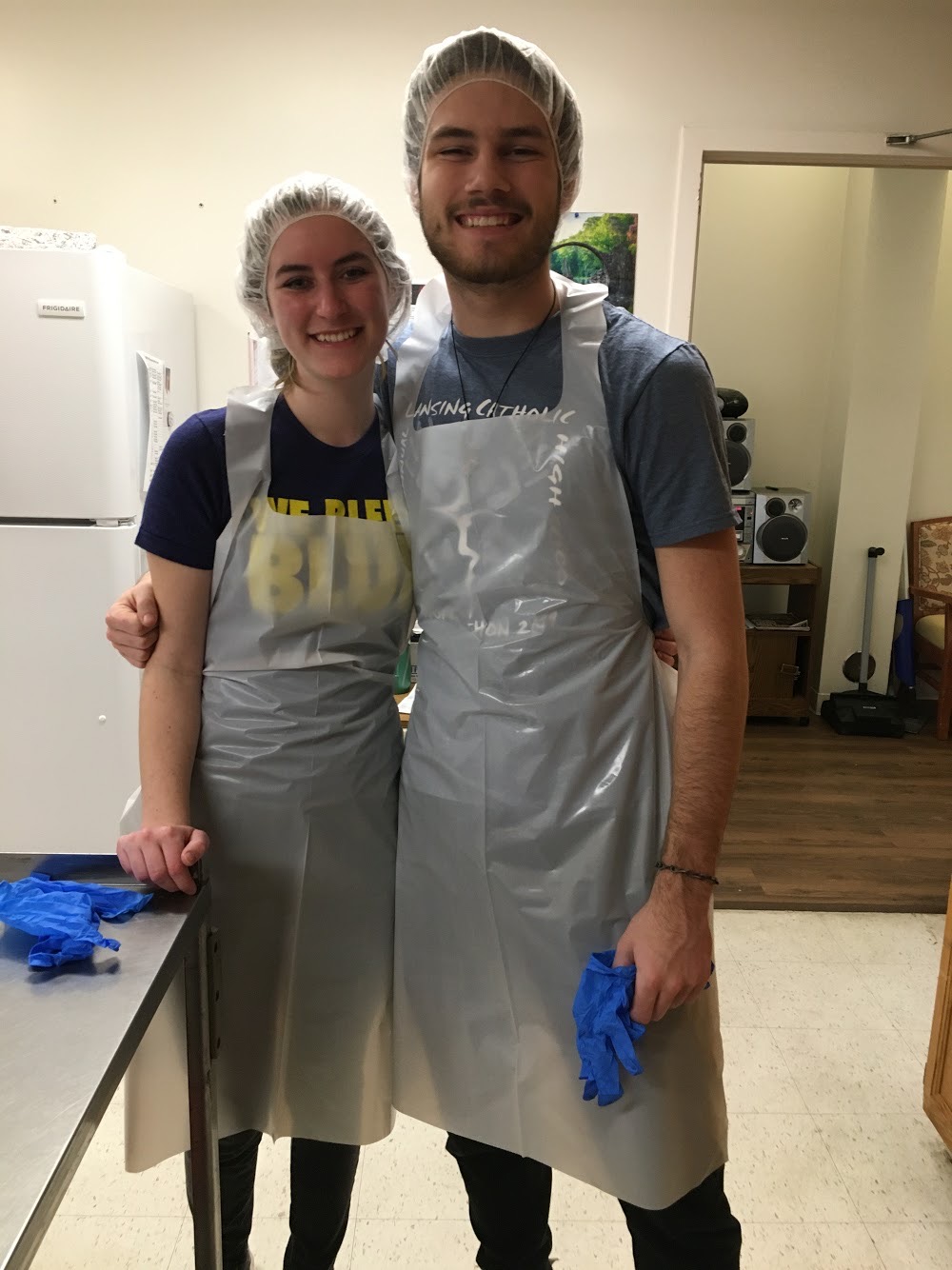 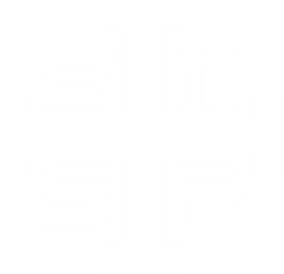 Nazareth Farm
 West Virginia
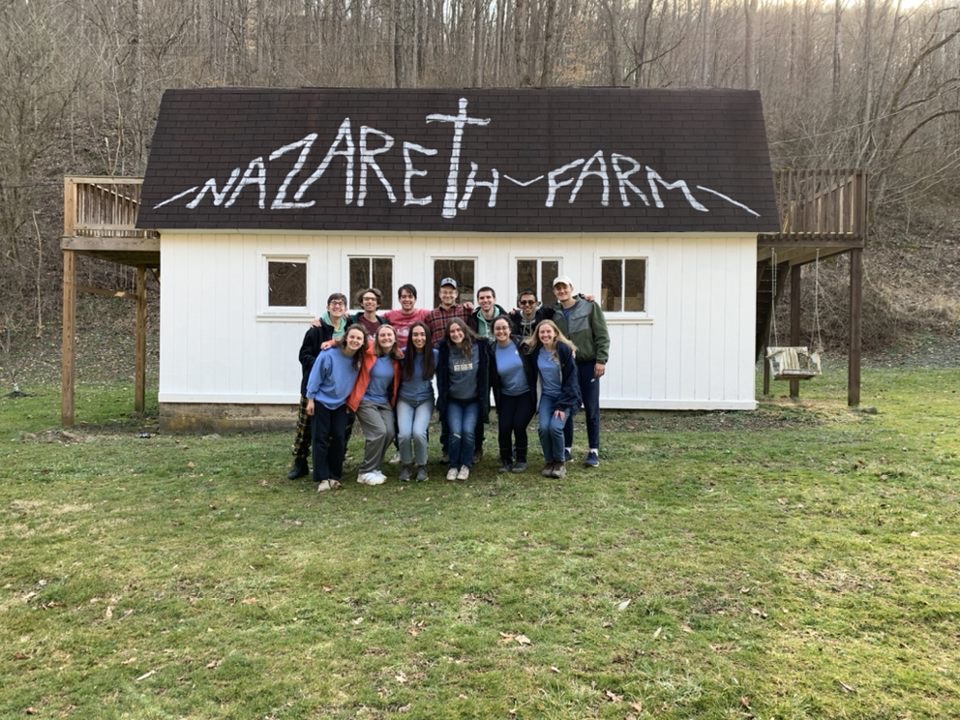 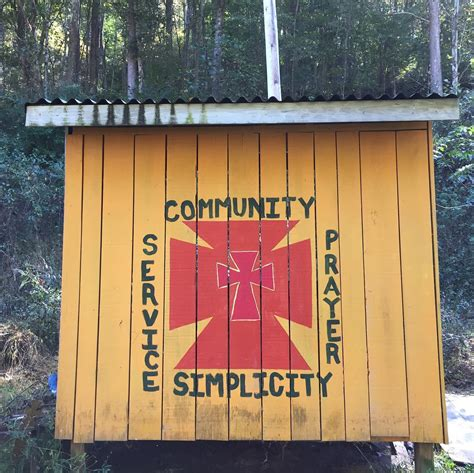 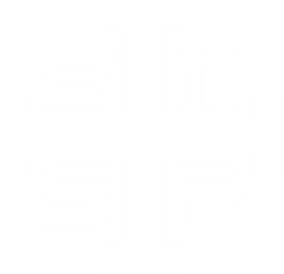 Sustainability & Environmental Justice
Immersion
The Encuentro Project
El Paso, Texas
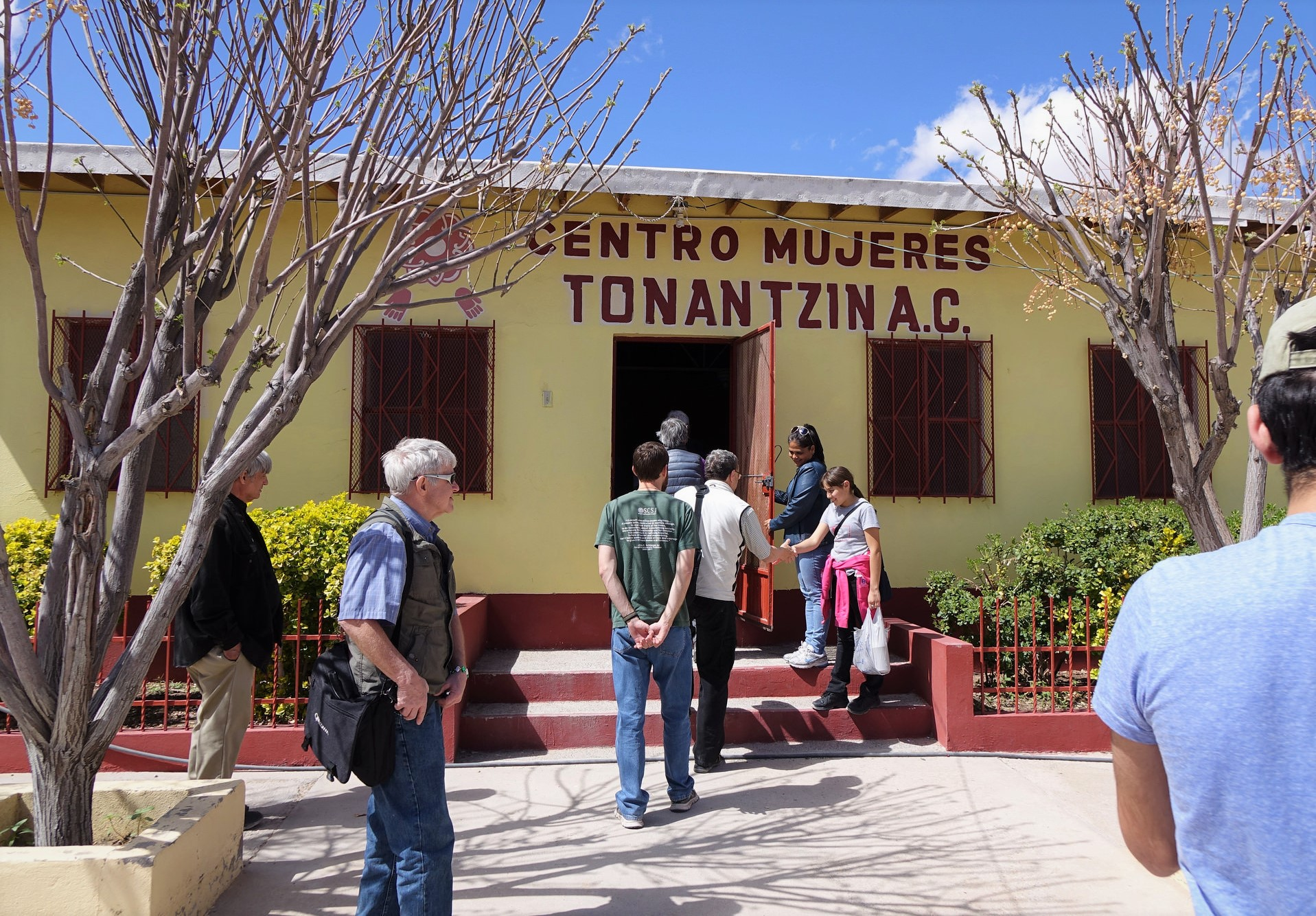 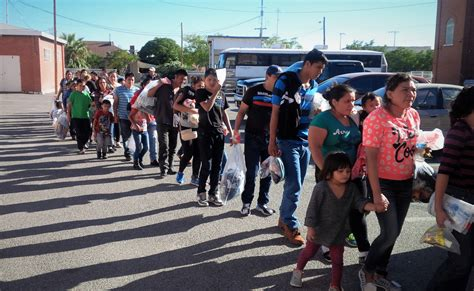 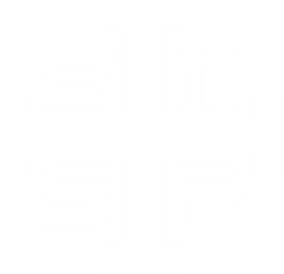 Immigration Immersion
Selma, Alabama
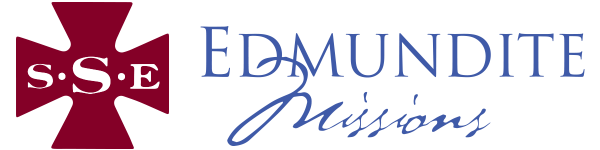 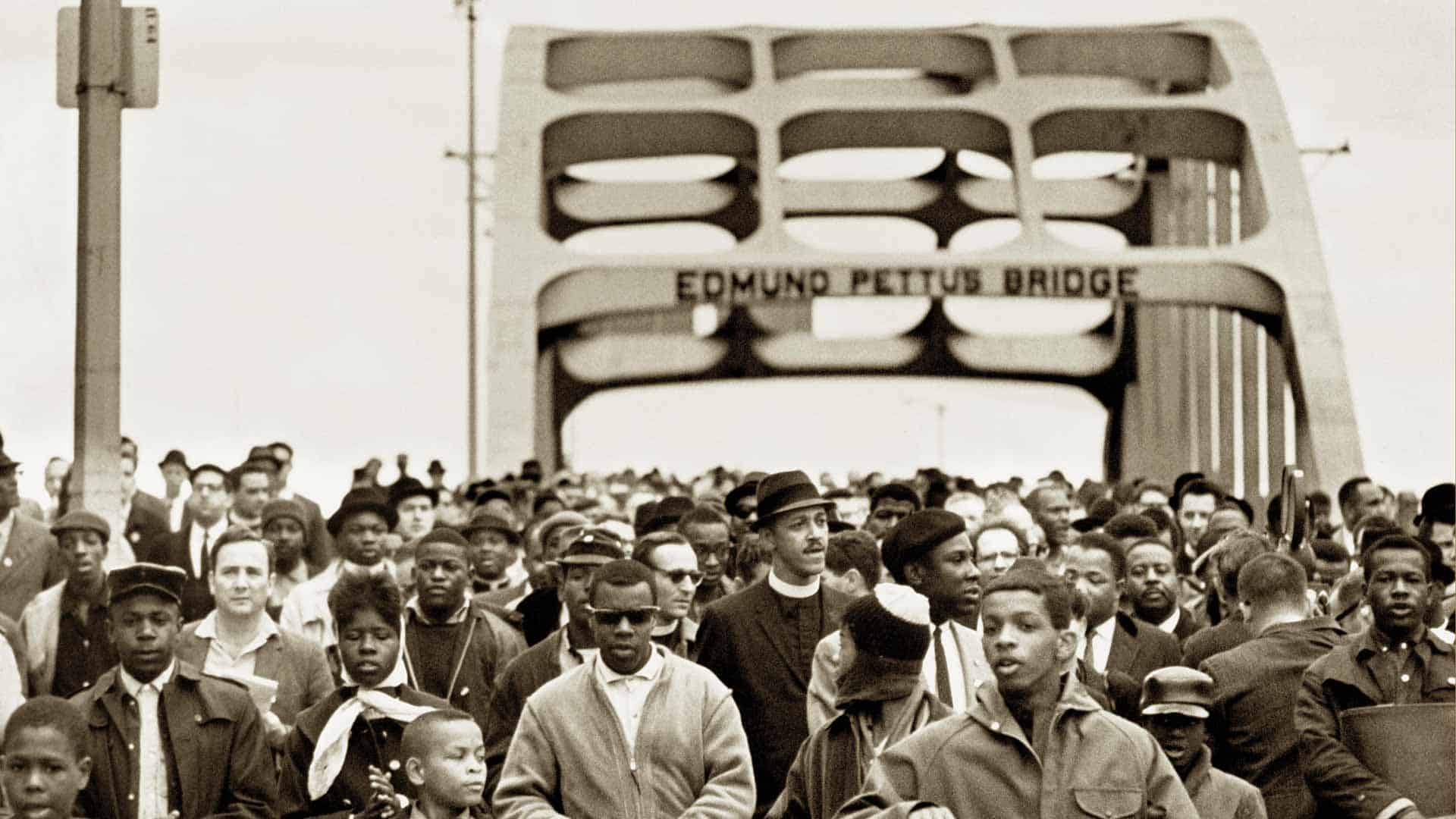 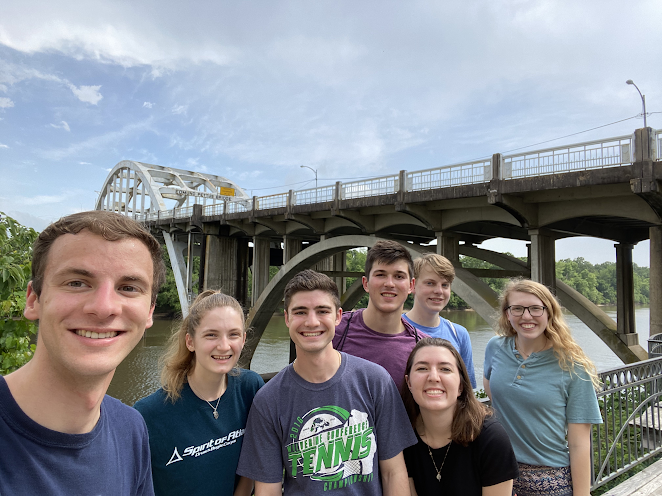 Racial Justice Immersion
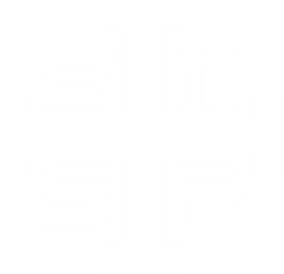 Dolores Mission
Los Angeles
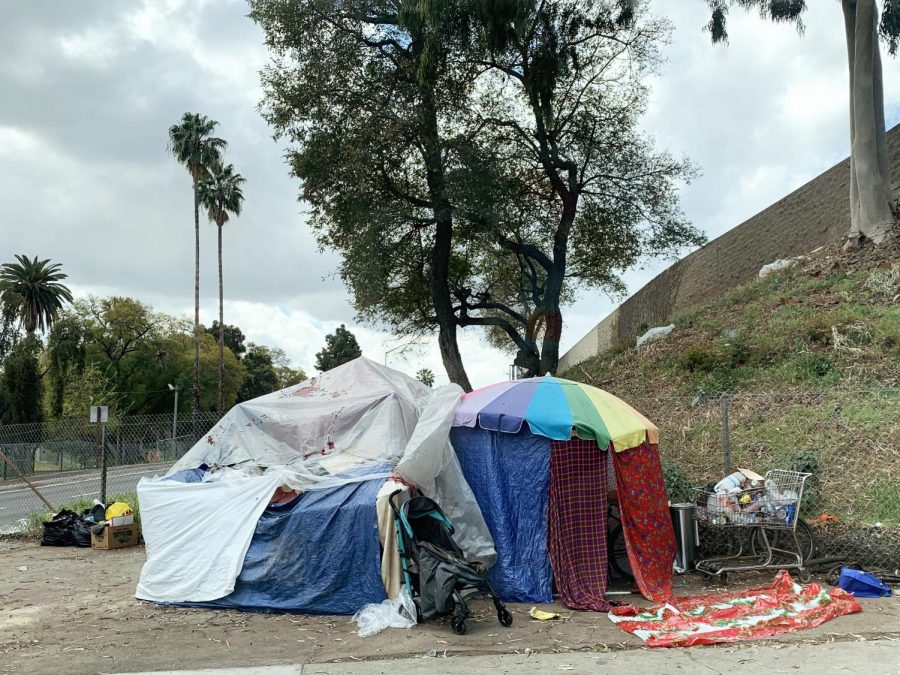 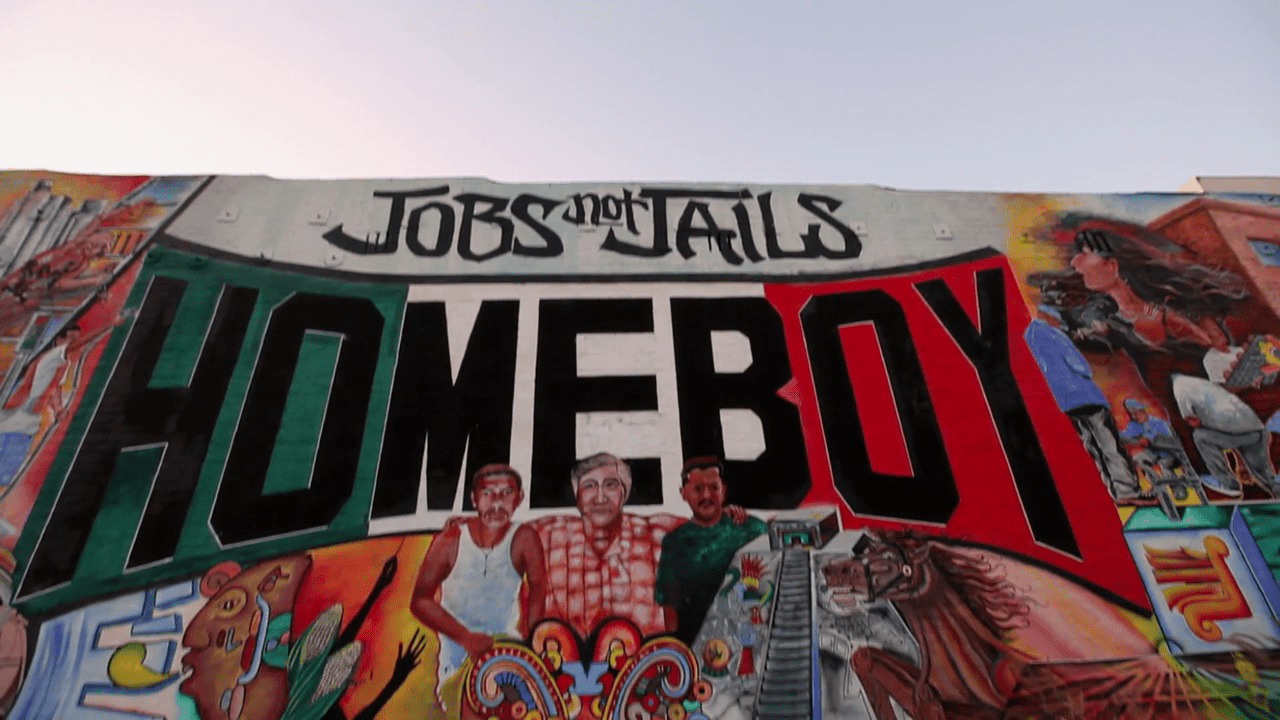 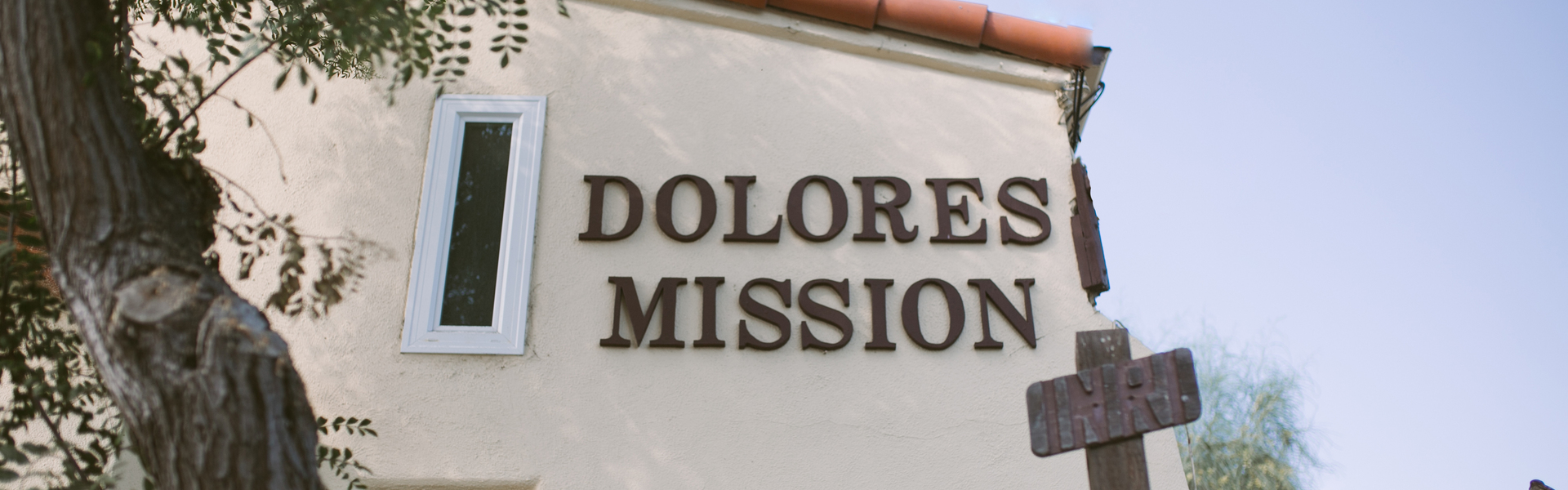 Homelessness, reentry, economic opportunity, education, immigration
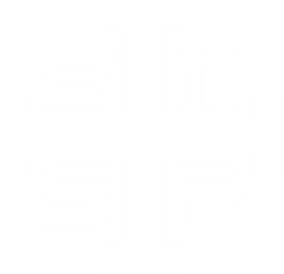 How much does ASB cost?
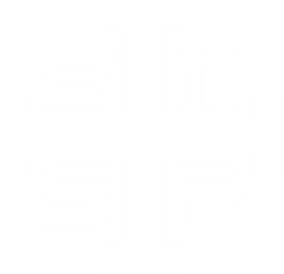 Early Bird Special!
Apply and submit your $100 deposit by the 1st application deadline (December 23) and receive an additional $50 off the total cost of your trip!
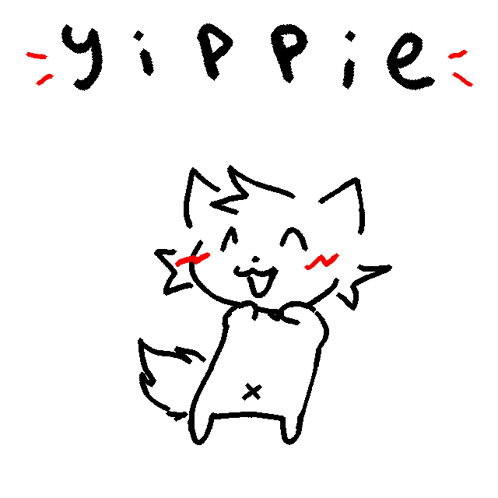 Wait! There’s More?!
Refer a friend who attends ASB and get a $25 rebate, up to 2 friends. 
All rebates are made payable March 9.
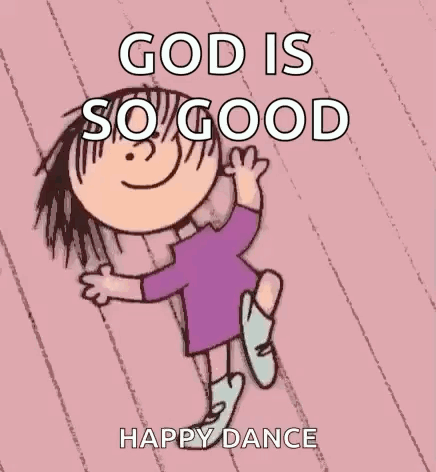 Fundraising
Individual Fundraising Efforts
Bucket Drive at SMSP in February
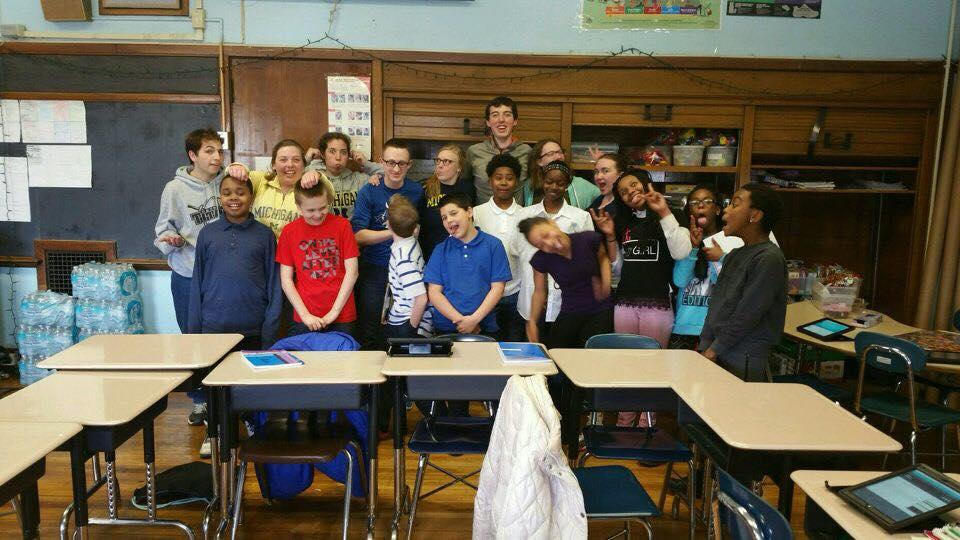 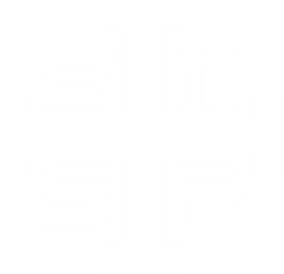 Factors Determining Placement
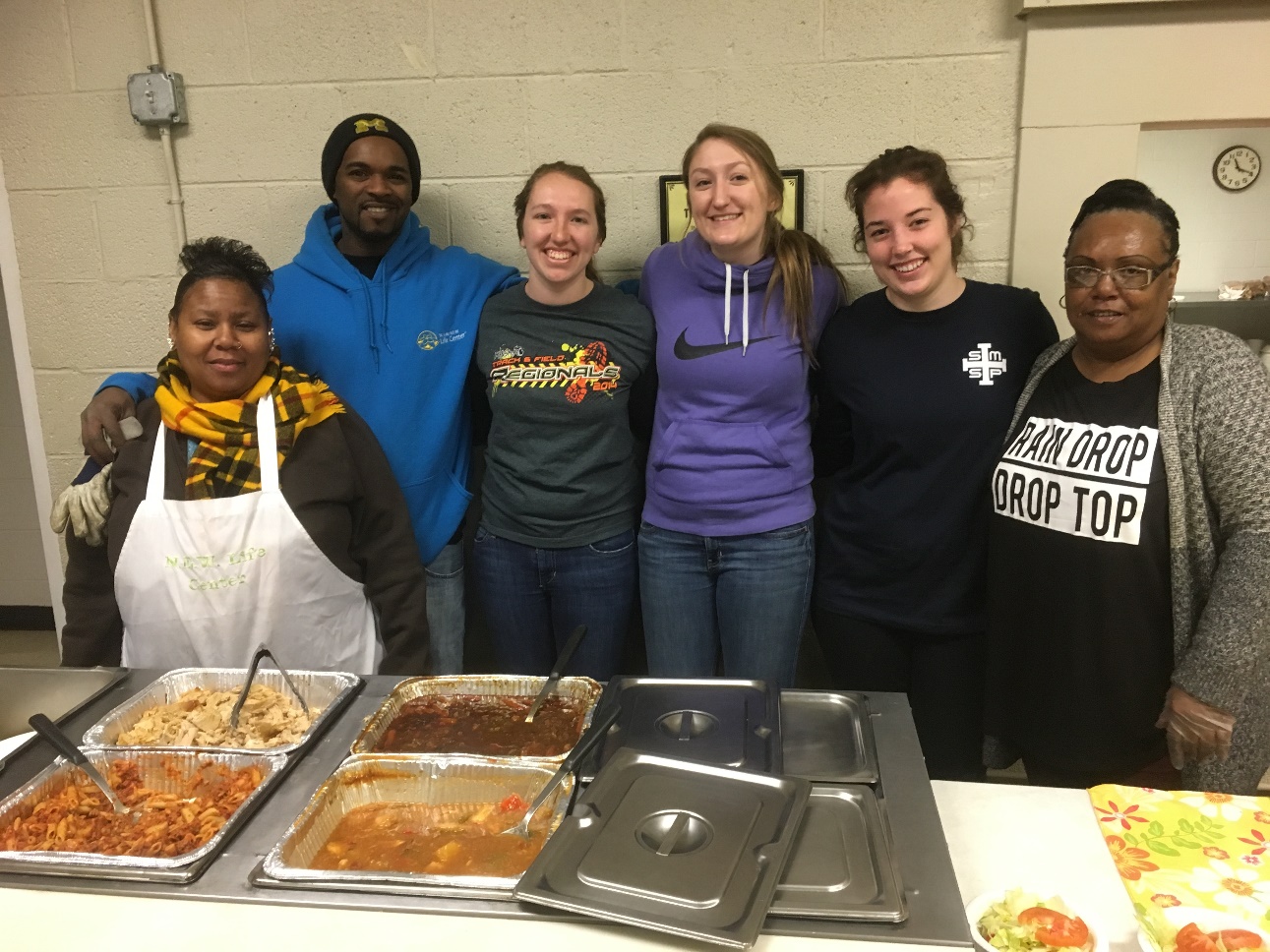 The date you apply

Class year

Previous ASB placements
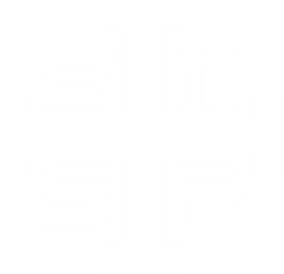 COVID Precautions & 
Vaccination Requirements
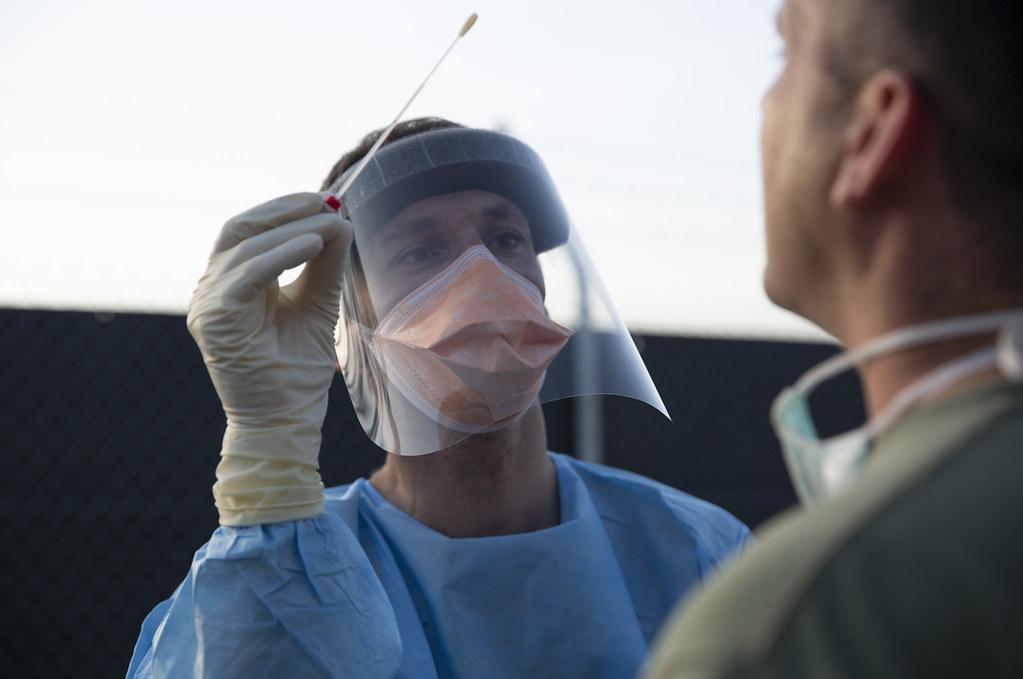 Some sites require vaccination and testing
Vaccination status will be confirmed
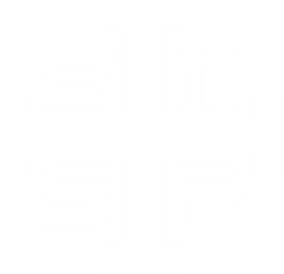 HOW DO I APPLY?
Google Form now LIVE!
Priority Deadline: December 23 11:59pm
Final Deadline: January 13 11:59pm
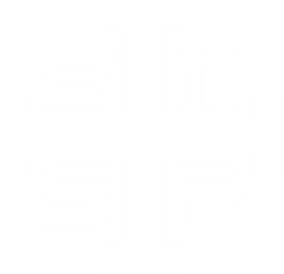 Questions?
Contact Julia Novotny (jnovotny@smspnewman.org)
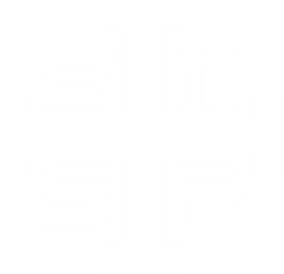